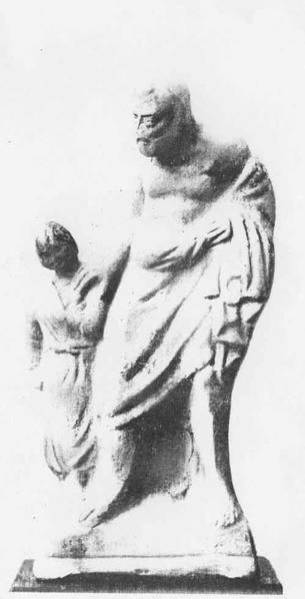 PEDAGOGIA
La pedagogía es un conjunto de saberes que buscan tener impacto en el proceso educativo, en cualquiera de las dimensiones que este tenga, así como en la comprensión y organización de la cultura y la construcción del sujeto. A pesar de que se piensa que es una ciencia de carácter psicosocial que tiene por objeto el estudio de la educación con el fin de conocerla, analizarla y perfeccionarla, y a pesar de que la pedagogía es una ciencia que se nutre de disciplinas como la sociología, la economía, la antropología, la psicología, la historia, la medicina, etc.,
TIPOS DE PEDAGOGIA
Según la temática: 
Pedagogía general: es la temática que se refiere a las cuestiones universales y globales de la investigación y de la acción sobre la educación. 
Pedagogías específicas: a lo largo de los años han sistematizado un diferente cuerpo del conocimiento, en función de las realidades históricas experimentadas (pedagogía Evolutiva/Diferencial/Educación especial/De adultos o Andragogía/ De la Tercera Edad/etc.) 
Según el propósito que plantean: 
Pedagogías tradicionales 
Pedagogías contemporáneas
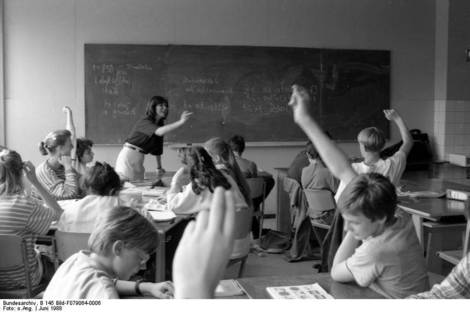